Identifying and understanding customer needsmpl
Careers In the Curriculum Tutor Time Learning Journey 
Year 11
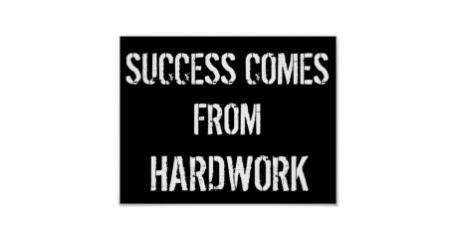 GCSE Exams – Revision & Exams
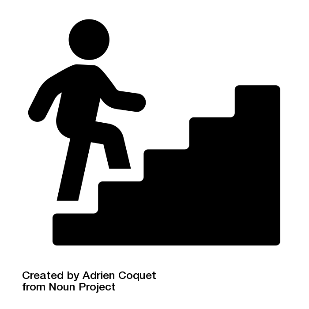 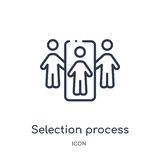 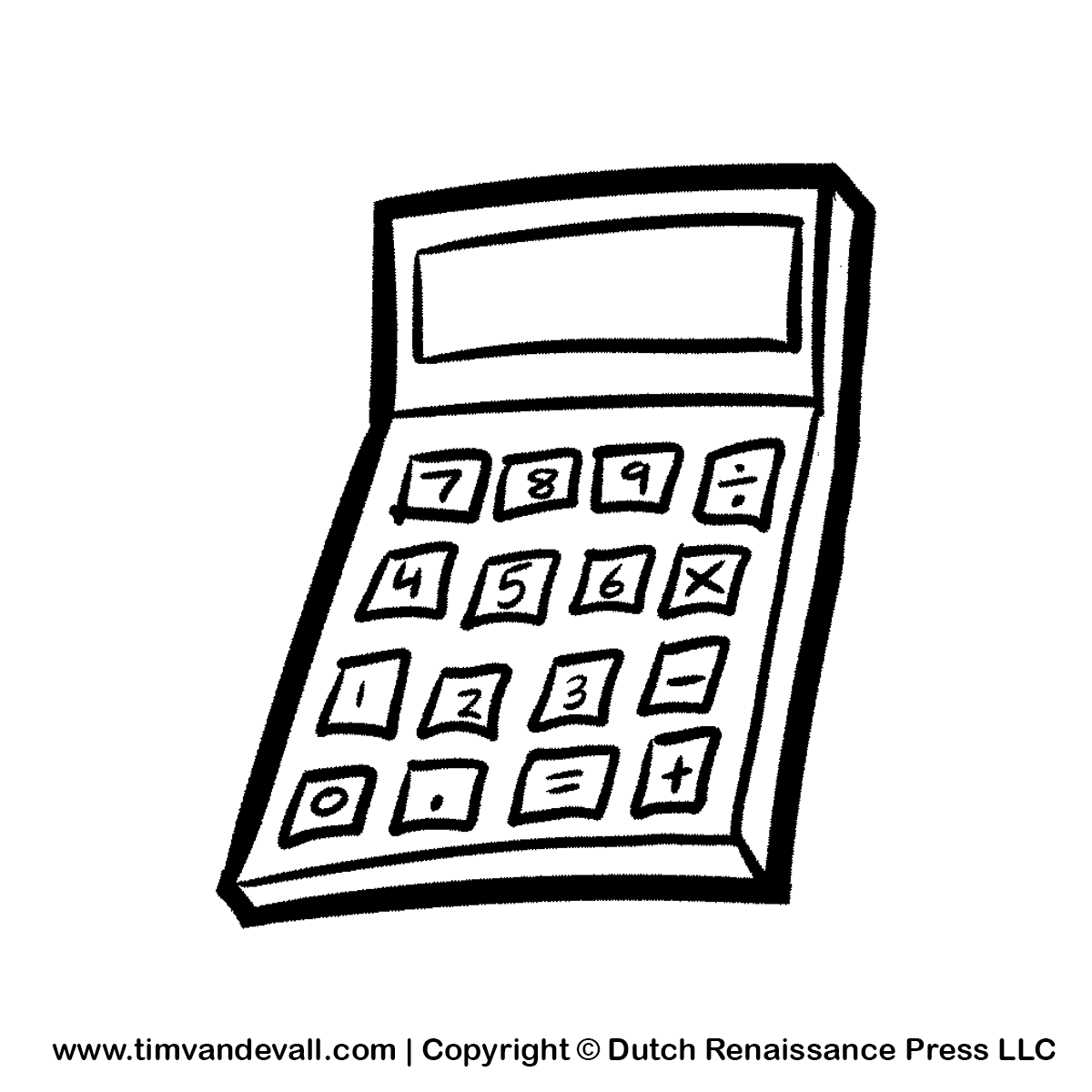 Study Smarter
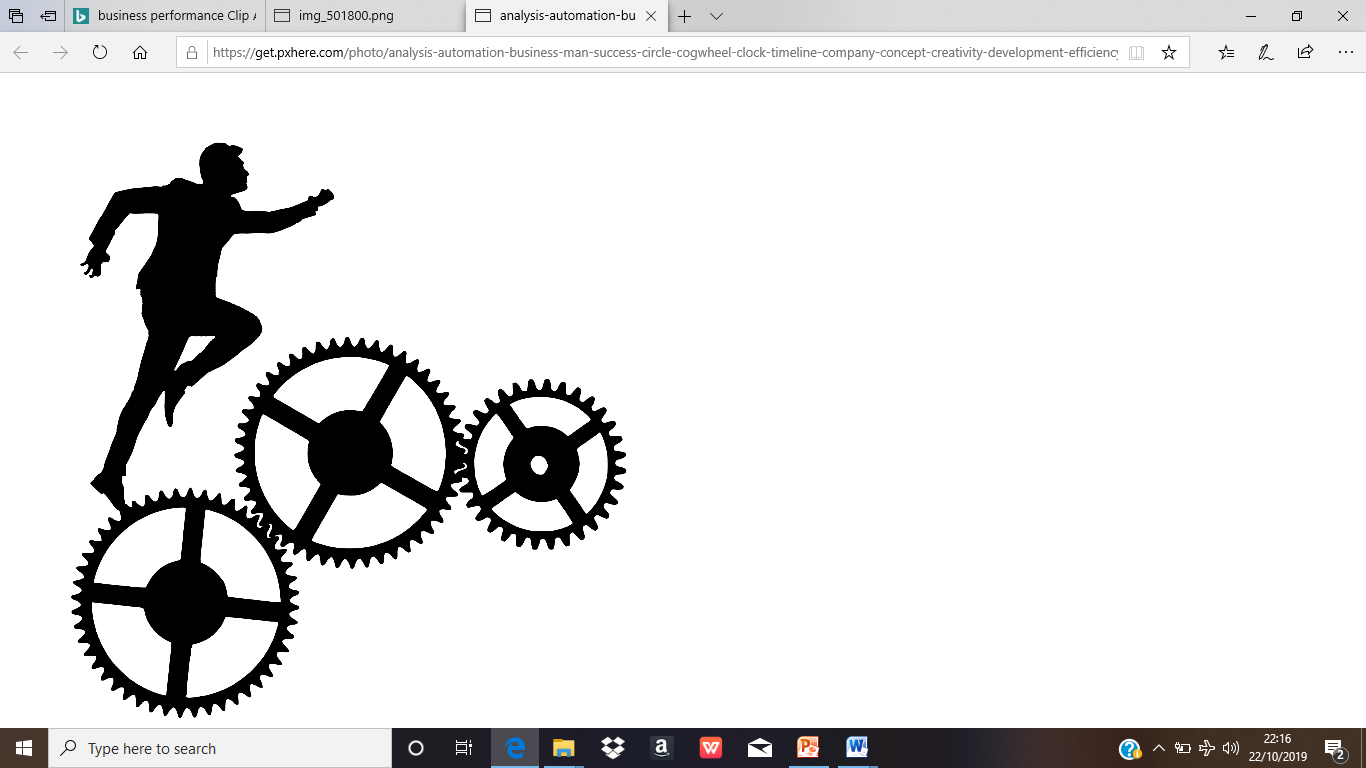 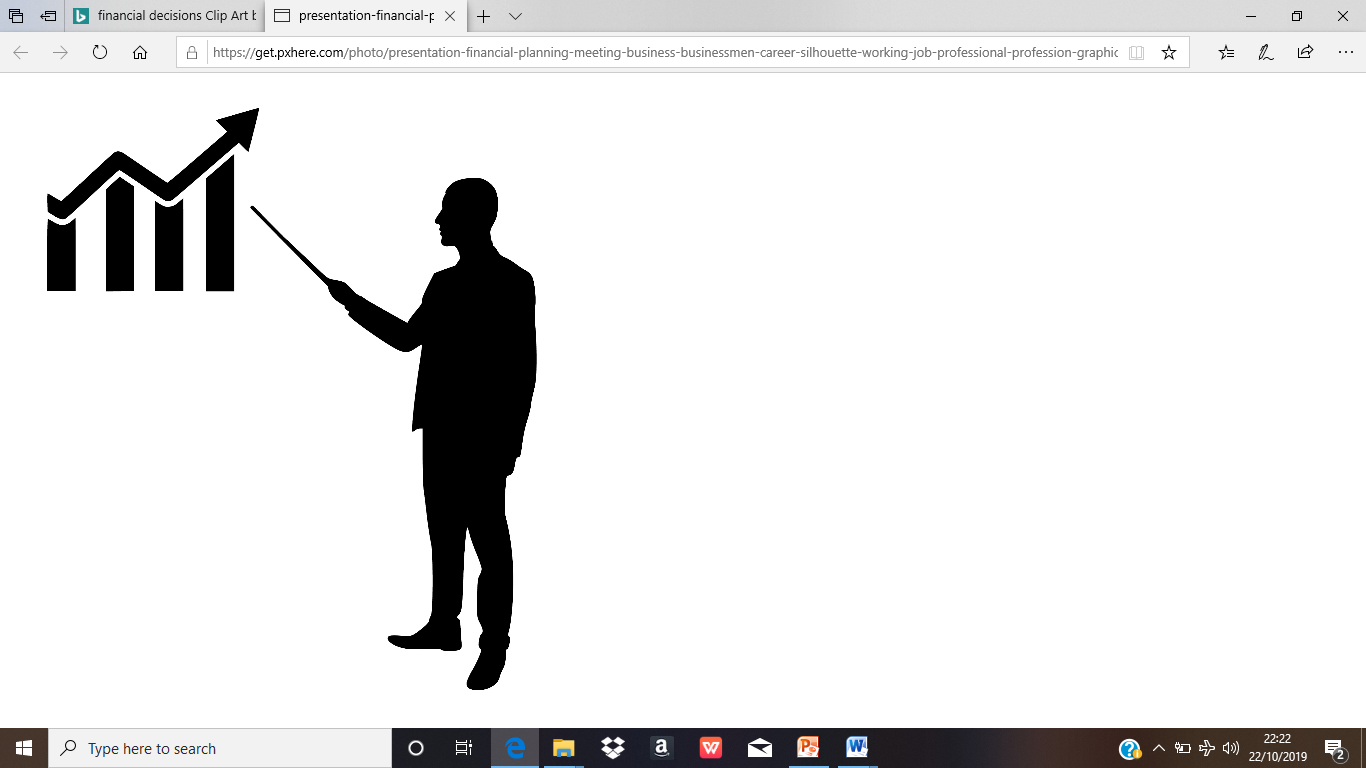 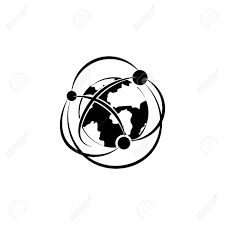 Summer Term
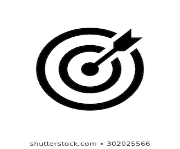 Study Smarter
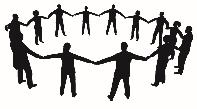 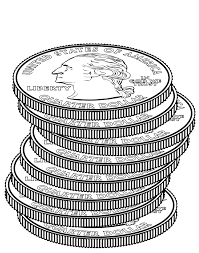 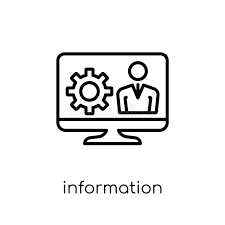 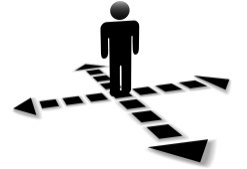 Are you interview ready?
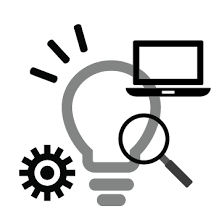 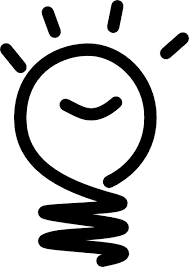 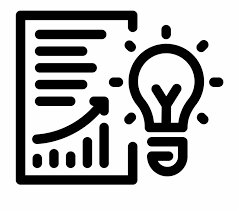 Spring Term
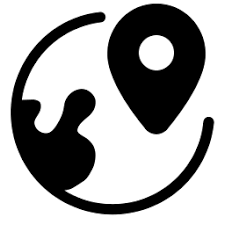 Preparing Applications/PS16
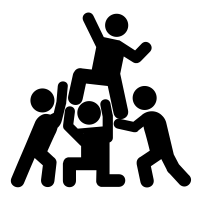 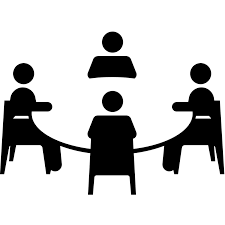 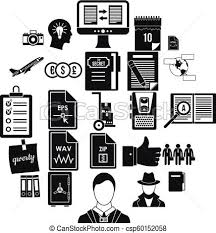 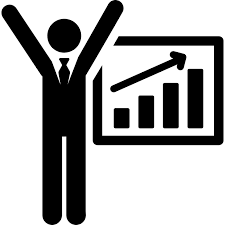 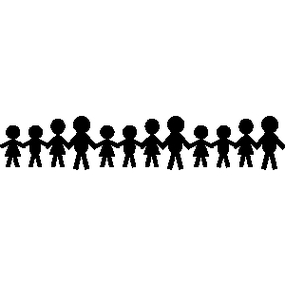 Choosing your Post 16 Pathway
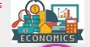 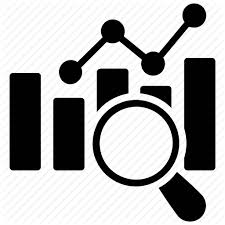 Autumn Term
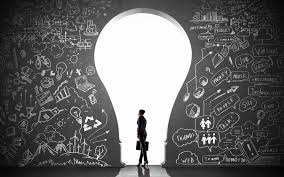 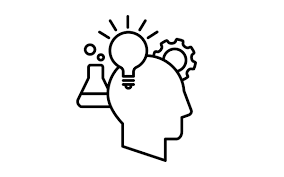 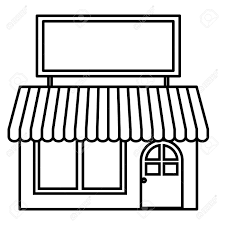